Using ISO 27001 to Protect Your DataAnnex A Explained
Craig Thornton & Nathan Cottom
Presenters
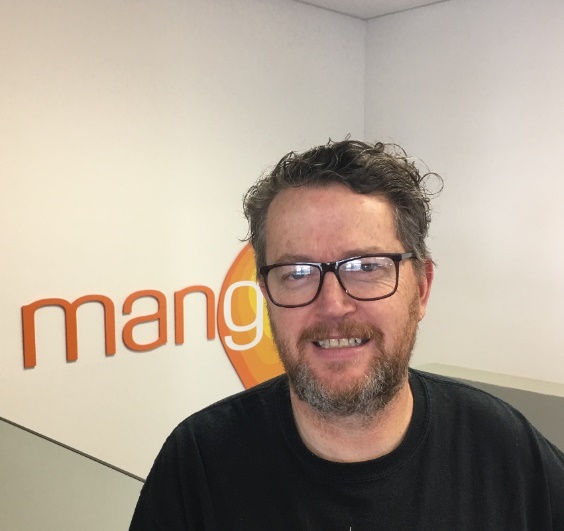 Craig Thornton, Part-Owner, Mango Limited
craig@mangolive.com




Nathan Cottom, Operations Manager, Mango Limited
nathan@mangolive.com
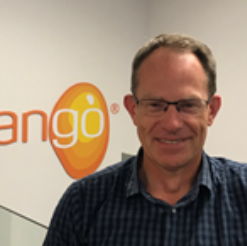 eBook
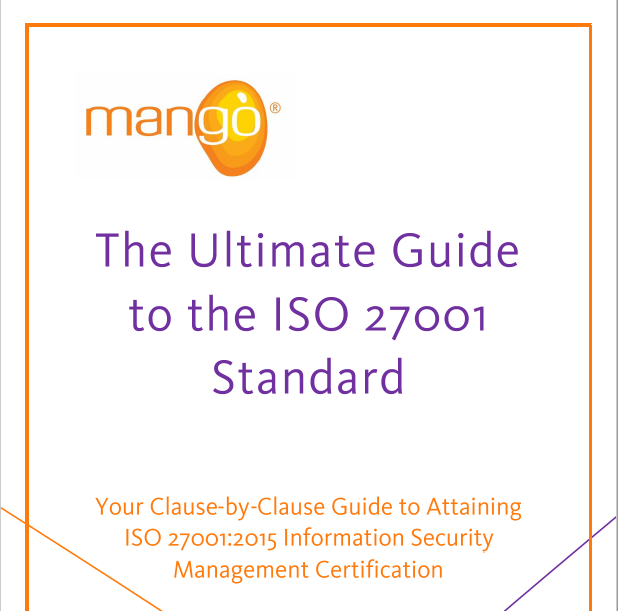 https://www.mangolive.com/resources
The Equation
ISO 27001 = ISO 27001 + Annex A
                       	              (Clauses 4-10)    (108 controls)
Annex A – Objectives and Controls
A.5 Information Security Policies
A.6 Organisation of Information Security
A.7 Human Resource Security
A.8 Asset Management
A.9 Access Control
A.10 Cryptography
A.11 Physical and Environmental Security
A.12 Operations Security
A.13 Communications Security
A.14 System acquisition, development and maintenance
A.15 Supplier Relationships
A.16 Information Security Incident Management
A.17 Business Continuity
A.18 Compliance
A.5 Information Security Policies
Example:
Mango Limited:
We are committed to:
meeting all current legislation as well as a variety of regulatory and contractual requirements.
continually improvement of the information security management system.
meeting the security needs and expectations of interested parties
A.6 Organisation of Information Security
Examples
Individual Employment Agreement
Job descriptions
Mobile device use policy
Remote working policy
A.7 Human Resource Security
Examples
Recruitment – screening 
Police checks
Induction
Termination
A.8 Asset Management
Examples
Asset register
Classification
Labelling
Handling and disposal of media
A.9 Access Control
Examples
User access
Networks
Services (Utilities)
Privileges
2FA
Passwords – complex
Source code
A.10 Cryptography
Examples
Keys
Encryption/de-encryption
A.11 Physical and Environmental Security
Examples
Boundaries (physical location)
Office access – alarms, PIN codes
Equipment – maintenance, cabling, utilities
Clean desk/whiteboards
A.12 Operations Security
Examples
Patching
Malware
Backup
Logs
Phishing
Credential harvesting
A.13 Communications Security
Examples
Network security
Transferring data
Team comms
A.14 System acquisition, dev and maintenance
Examples
Purchasing
Design and Development processes
Testing
Support
A.15 Supplier Relationships
Examples
Contractor performance
Supplier reviews
Consider lawyers, accountants etc
A.16 Incident Management
Examples
Incident reporting
Corrective action
Preventive action
Reviews
A.17 Business Continuity
Examples
Business continuity planning
Emergency preparedness
Testing
A.18 Compliance
Examples
Legal registers
Compliance registers
Q&A